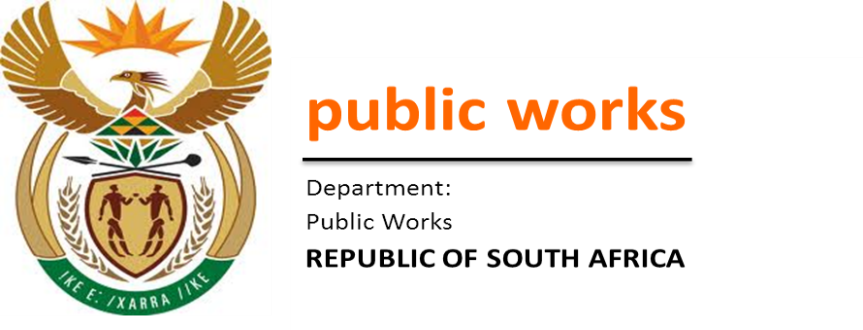 South Africa Works because of Public Works
BRIEFING BY DPW & PMTE ON THE PRESTIGE PROGRAMME WITH FOCUS ON PARLIAMENT AND THE WORK OF THE PARLIAMENTARY VILLAGES MANAGEMENT BOARD (PVMB)
Presentation to the Portfolio Committee 
on Public Works
 
24 October 2017
OFFICE OF THE DIRECTOR-GENERAL
PURPOSE OF THE PRESENTATION
To brief the Portfolio Committee on the Prestige Programme with focus on Parliament and the work or functions of the Parliamentary Villages Management Board (PVMB).
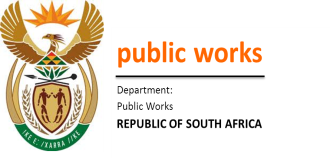 2
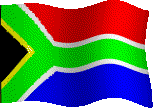 CONTENTS PAGE
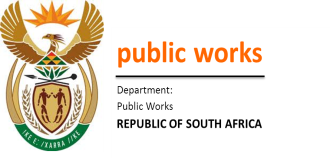 3
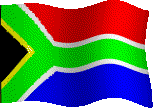 Section A 

Projects within Parliament Precinct
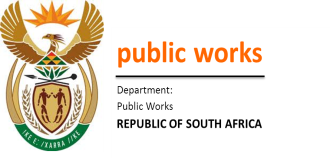 4
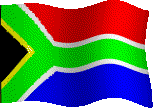 PROJECTS WITHIN PARLIAMENT PRECINCT
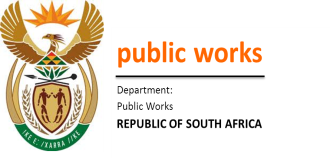 5
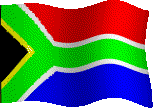 PROJECTS WITHIN PARLIAMENT PRECINCT
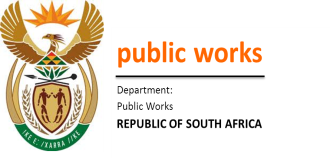 6
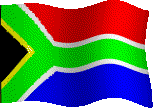 Section B 
Work or Functions of the Parliamentary Villages Management Board (PVMB)
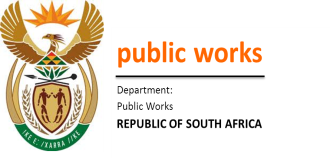 7
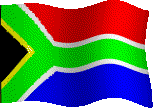 Work or Functions of the Parliamentary Villages Management Board (PVM)
Background
The Parliamentary Villages Management Board is established by the Parliamentary Villages Management Board Act,1998 (Act No 96 of 1998):

according to the Parliamentary Villages Management Board Act,1998 (Act No 96 of 1998), the Minister of Public Works appoints Members of the Board, 
the Director General of Public Works shall be the Chairperson of the Board;
Three residents, of whom two shall be Parliamentarians, and one shall be a Sessional Official from each parliamentary village (Acacia, Laboria & Pelican Park);

Work or Functions of the Parliamentary Villages Management Board (PVMB)
The Board shall provide transport from and to parliamentary villages for residents who are in Cape Town;
Observe any tariff fixed by the Minister with the concurrence of Minister of Finance and Minister of Transport in respect of any service referred to in paragraph(a), and shall be subject to such direction as the Minister may issue after consultation with the Board;
Perform such duties as the Minister may determine.
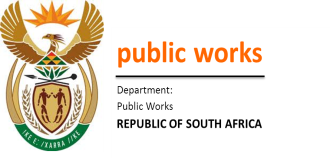 8
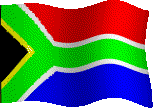 Section C 
Challenges
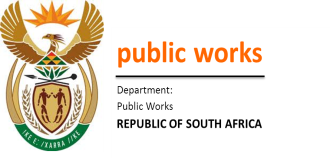 9
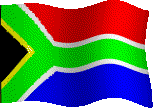 Challenges
All the currently serving Members were appointed in 2015 and according to the Act, Board Members must be appointed annually. The challenge has been that, Members of the Board are drawn from Residence committees which are also supposed to be elected annually but tenants seldom attend meetings. This has resulted in Board Members serving for a term of Parliament.

 The Parliamentary Villages Management Board to date has held a series of meetings, the first meeting was on the 03rd June 2015 and the last meeting was held on the 06 May 2016. 

In 2015 the  Board met on a monthly basis and now it meets quarterly . 

For the whole of 2016 and early 2017, the Board did not meet quorum and that has resulted in the Board resolving to hold its meetings on a Wednesday. This was due to Plenary starting at 15:00 on the day as compared to holding meetings on Fridays as some Members had challenges with flights.

Since the change, the last Board meeting met the quorum, the following meeting which was set for the 06th September 2017 had to be postponed owing to last moment cancellation.
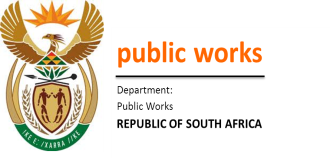 10
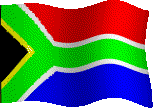 Pending issues for Discussion by the Board
Gym facilities

 Transport matters

Renovation of members’ residences

Proposed amendment of the Act. 

The definition of  dependants

The role of Parliament with respect to Transport
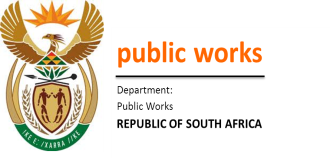 11
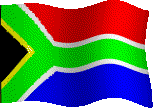 Section D 
Considerations and Conclusion
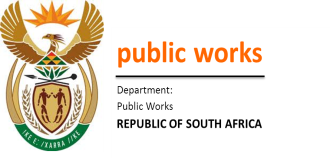 12
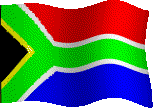 Considerations and Conclusion
According to the act, the substance of the work for the Board is the provision of transport and as the programme for Members of Parliament is compiled by Parliament they are better positioned to manage the transport. 

The following proposed functions (which are relevant and lacking in the PVMB Act) should be performed by the Board :
allocation of residences within the parliamentary villages, 
appointment of residents committees for each parliamentary village, 
ensure the provision of security services at parliamentary villages, 
provision for the keeping and maintenance of parliamentary villages.

The Board should report to Parliament annually on its activities and management of funds allocated to the Board.

The PVMB Act is also silent on the Minister’s powers to make regulations.

Consideration should be given to repeal the act and allow Parliament to manage the transport and the Department of Public Works to execute its mandate of providing accommodation in consultation with Parliament.
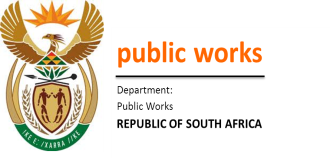 13
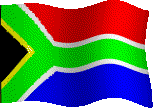 Thank You
National Department of Public Works (NDPW)
Head Office: Public WorksCGO BuildingCnr Bosman and MadibaPretoria CentralPrivate BagX65Pretoria0001
Website: http://www.publicworks.gov.za
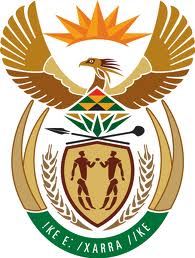 14